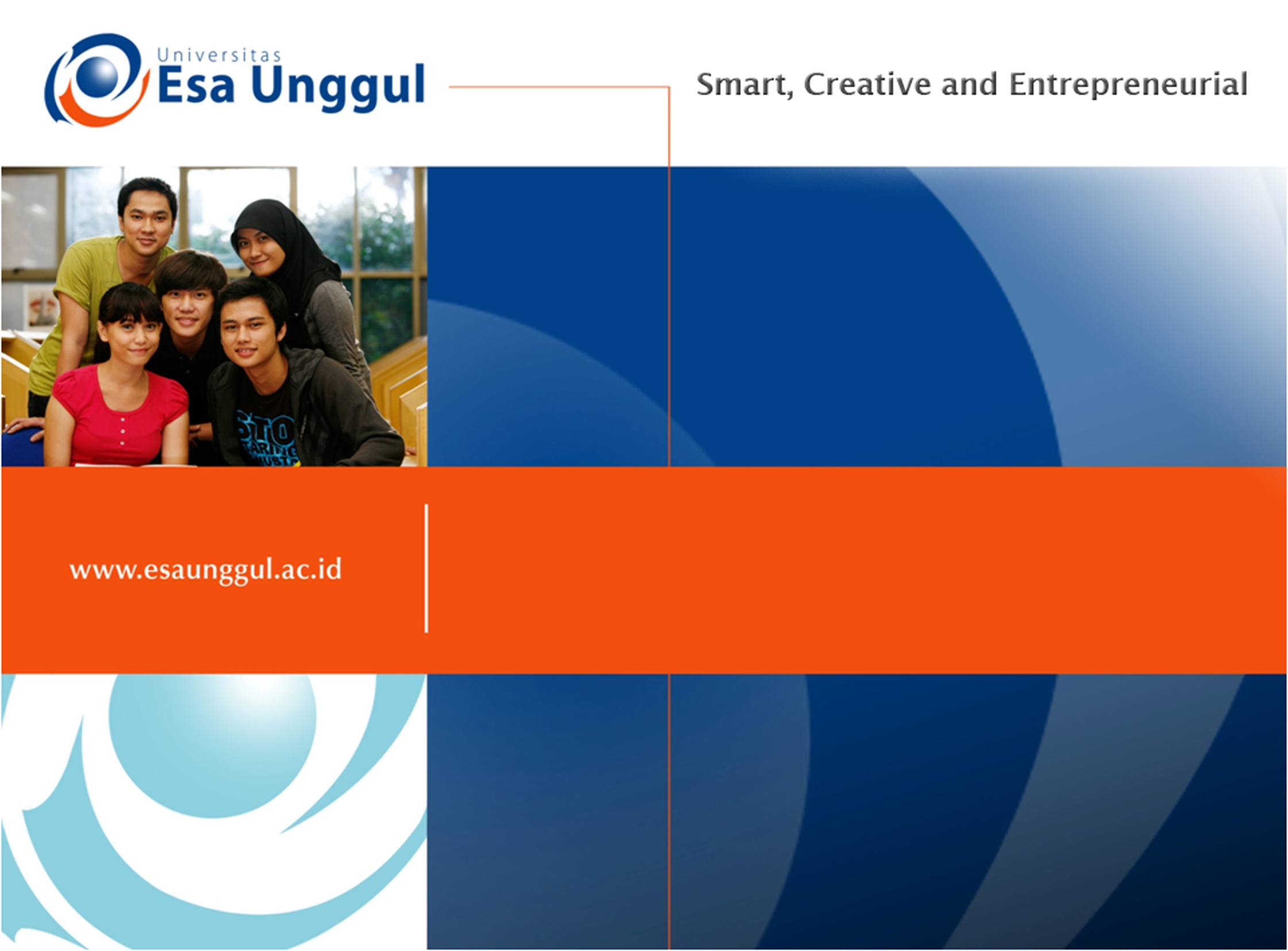 TEACHING READING FOR CHILDREN
SESSION 6
DR. FEBRIYANTINA ISTIARA,M.PD
PENDIDIKAN BAHASA INGGRIS, FKIP
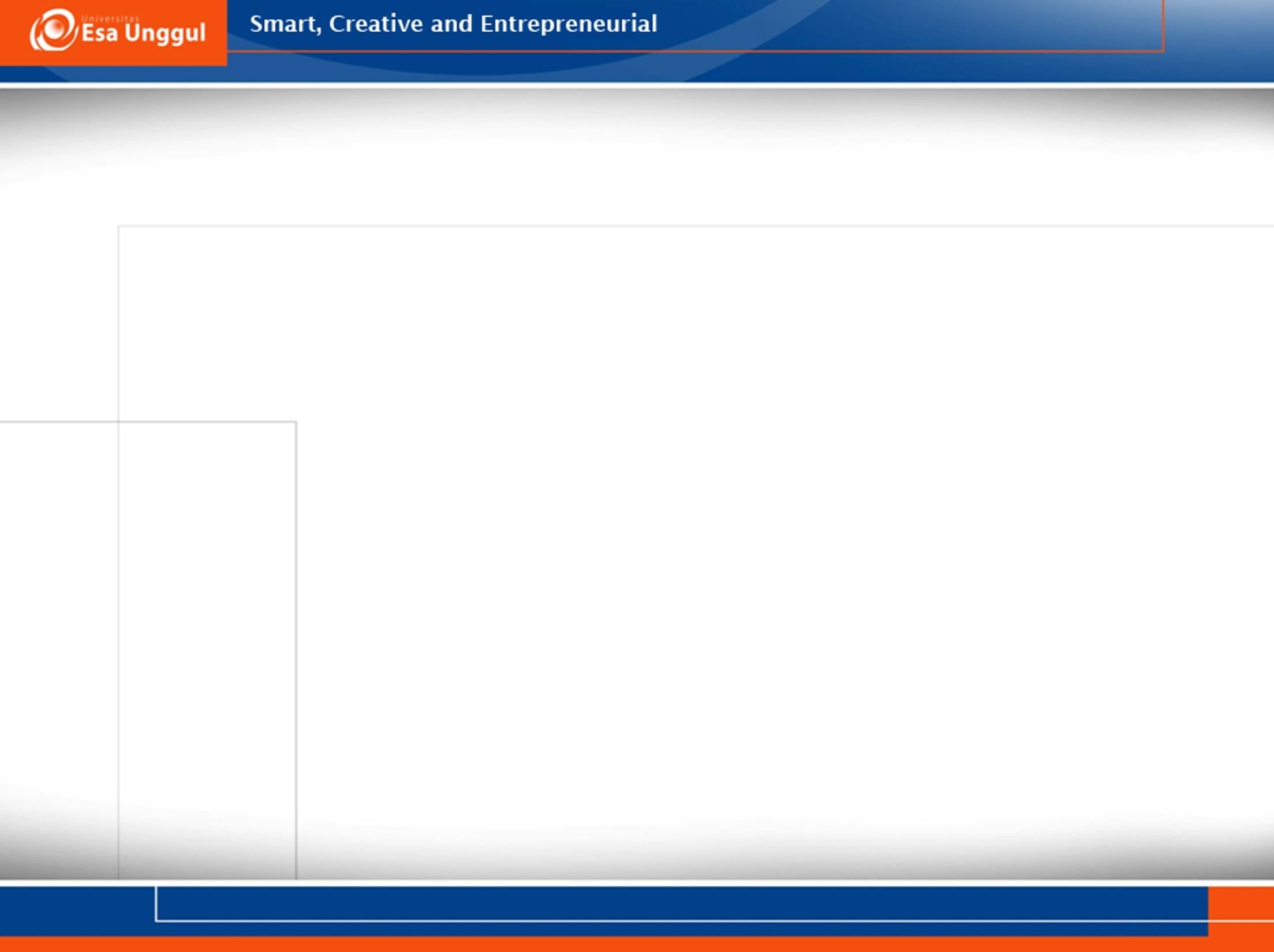 Teaching reading for children
Let’s read read and read !!!
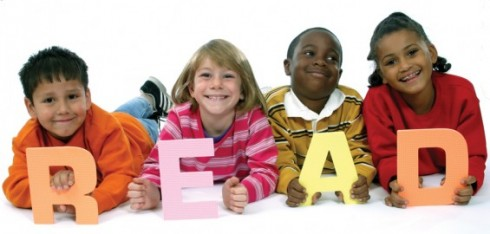 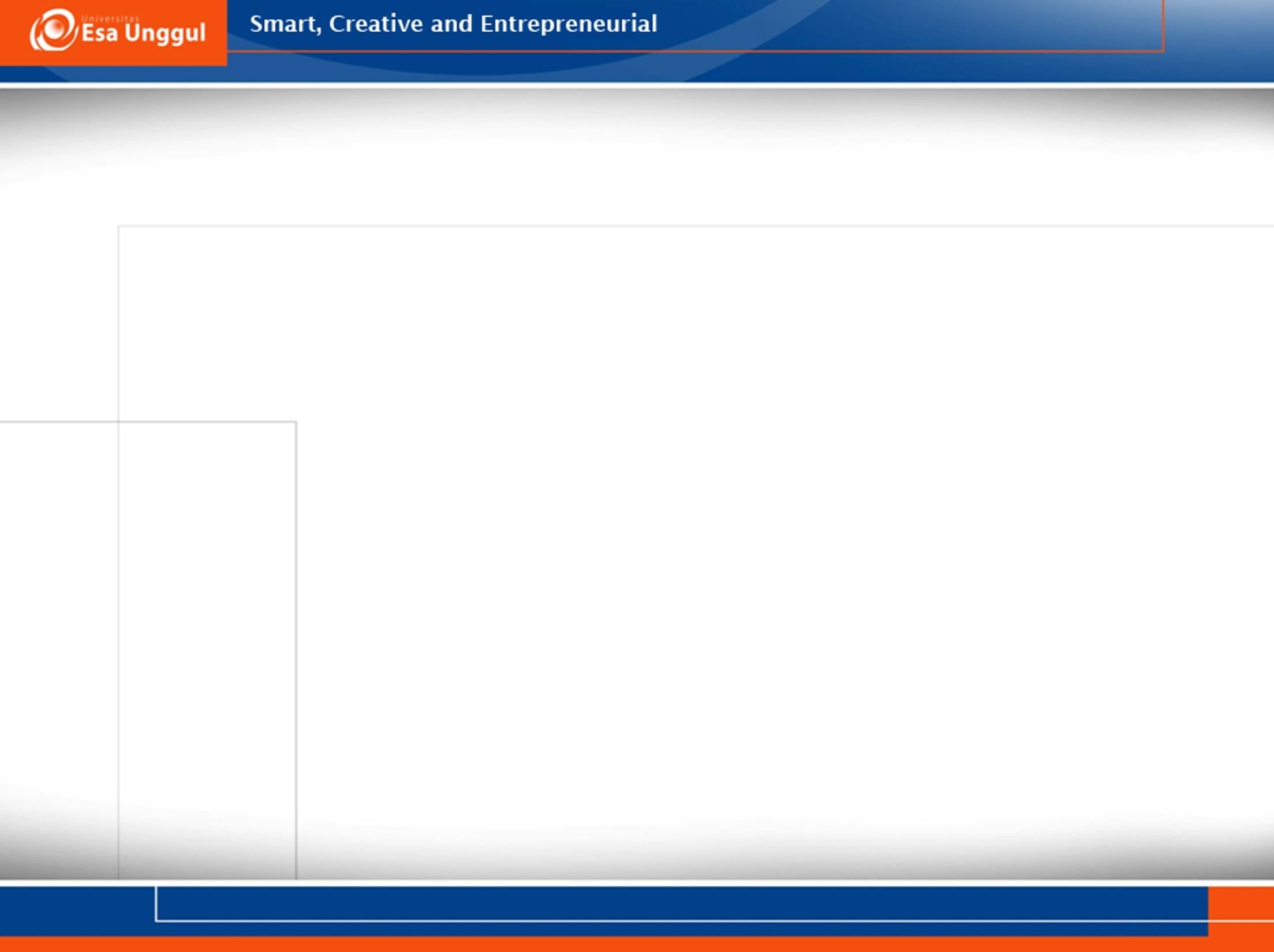 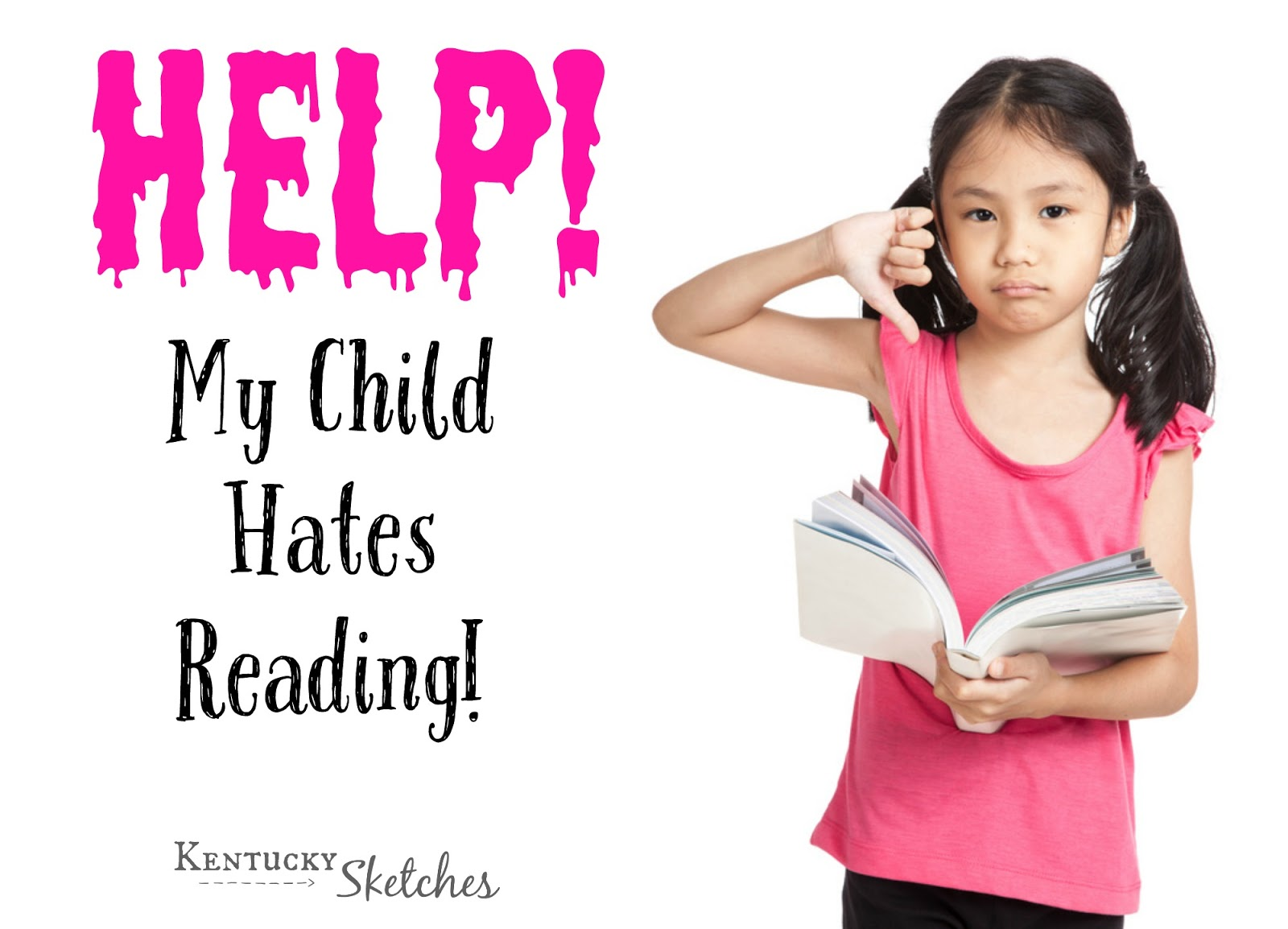 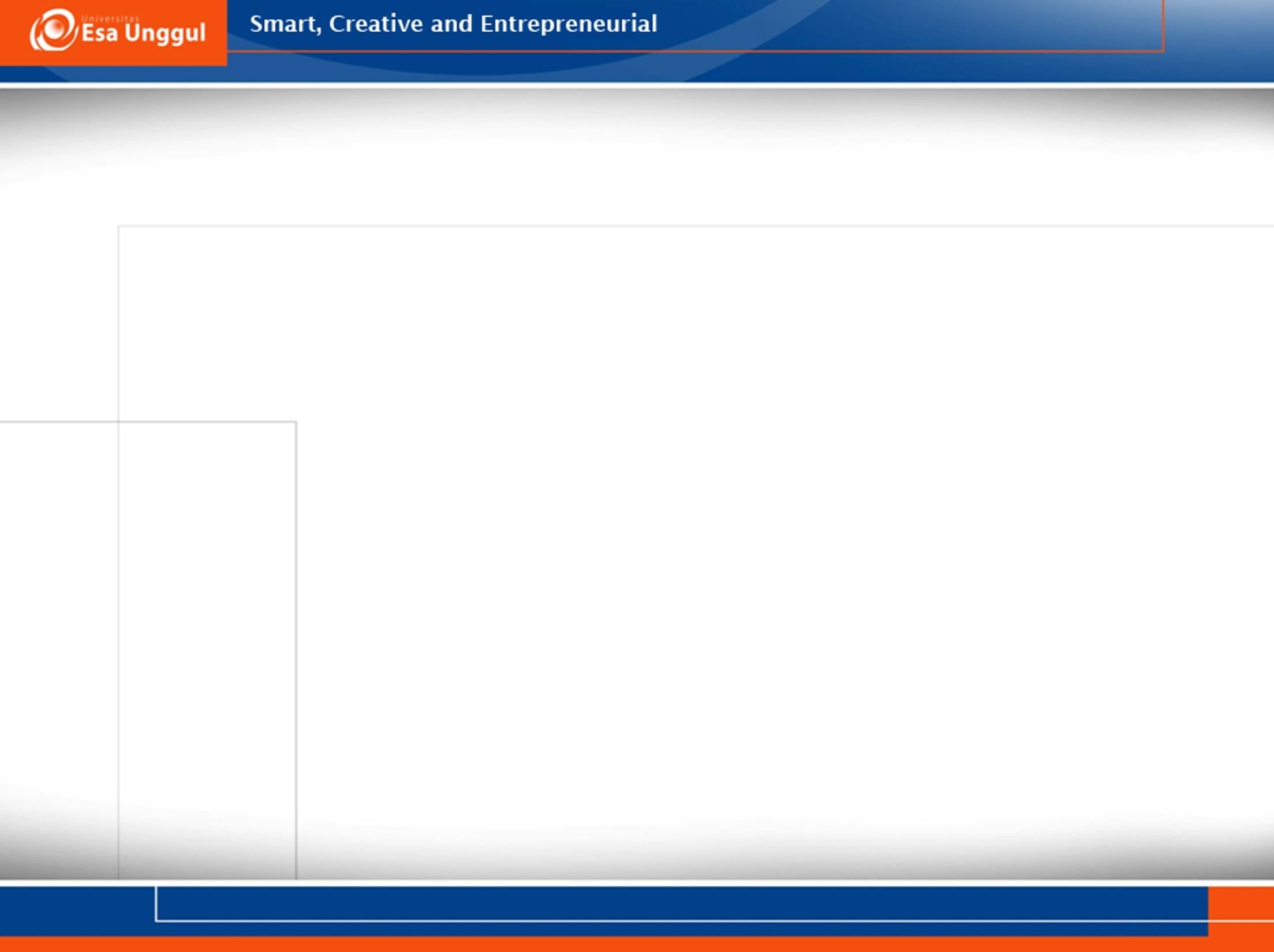 Definition Reading
LEARNING TO PRONOUNCE WORDS
LEARNING TO IDENTIFY WORDS AND GET THEIR MEANING
LEARNING TO BRING MEANING TO A TEXT IN ORDER TO GET MEANING FROM IT
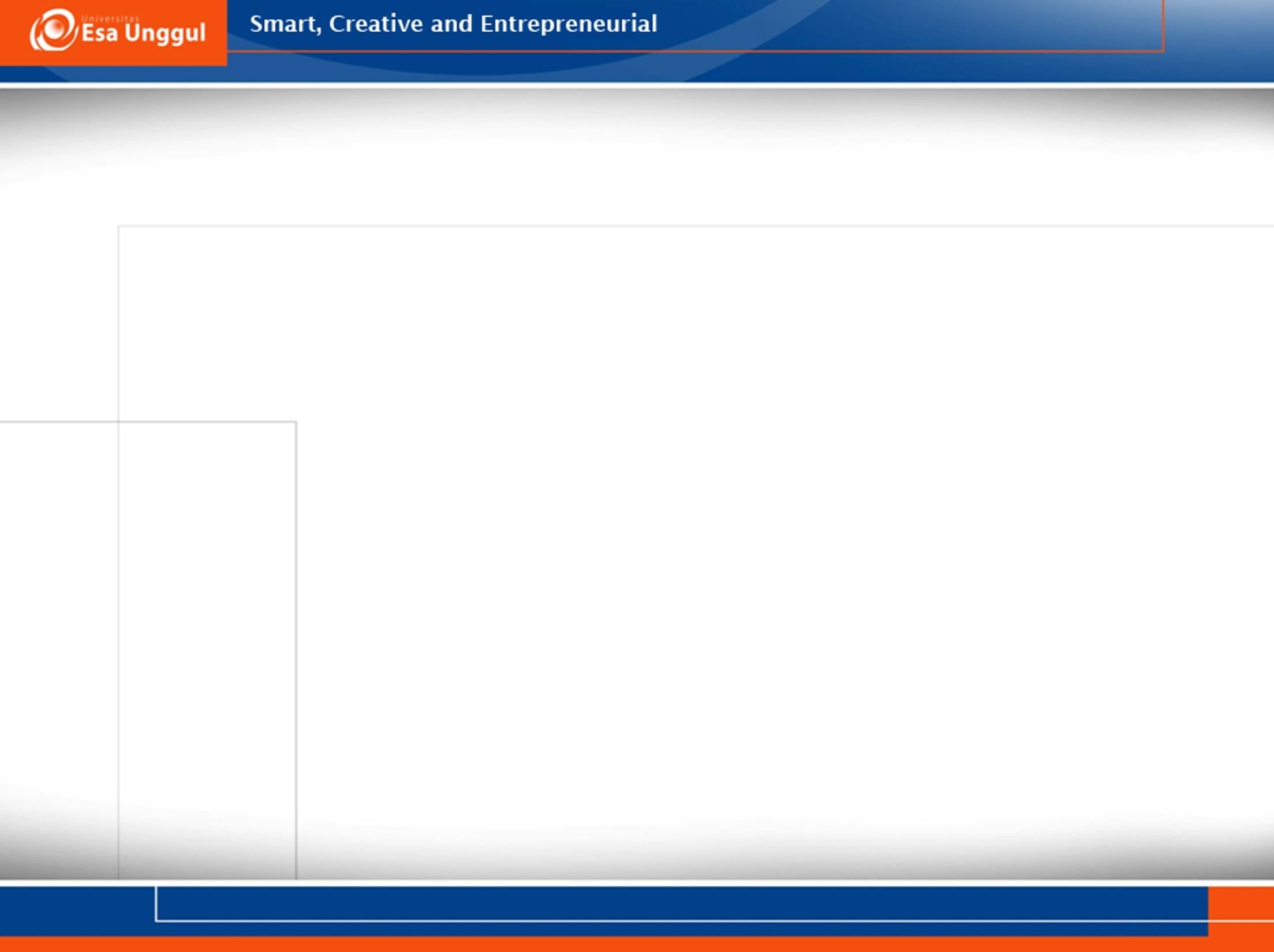 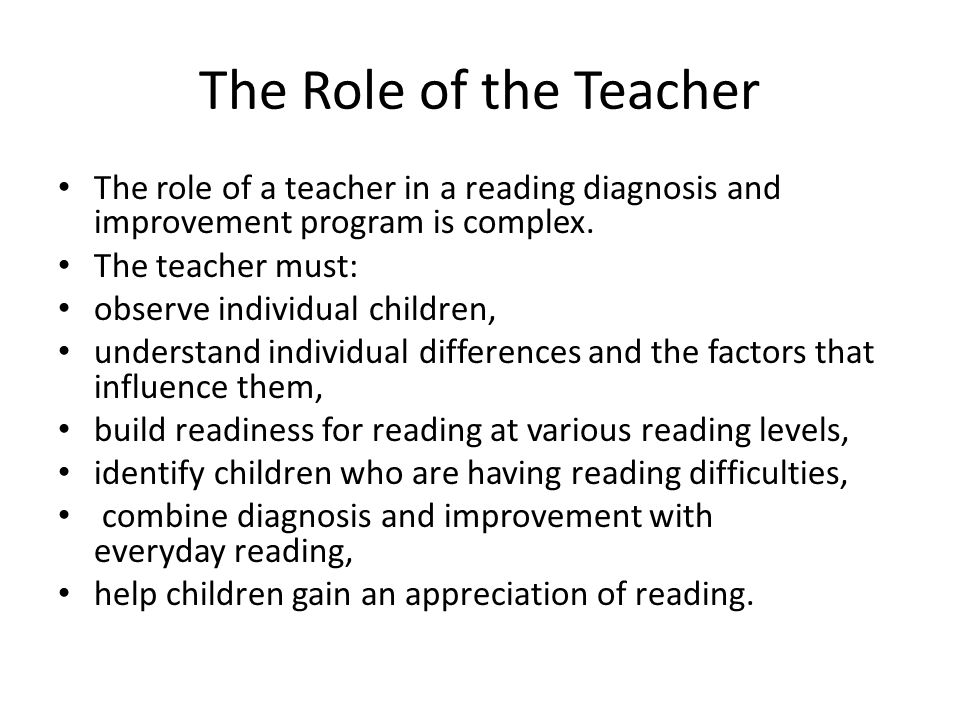 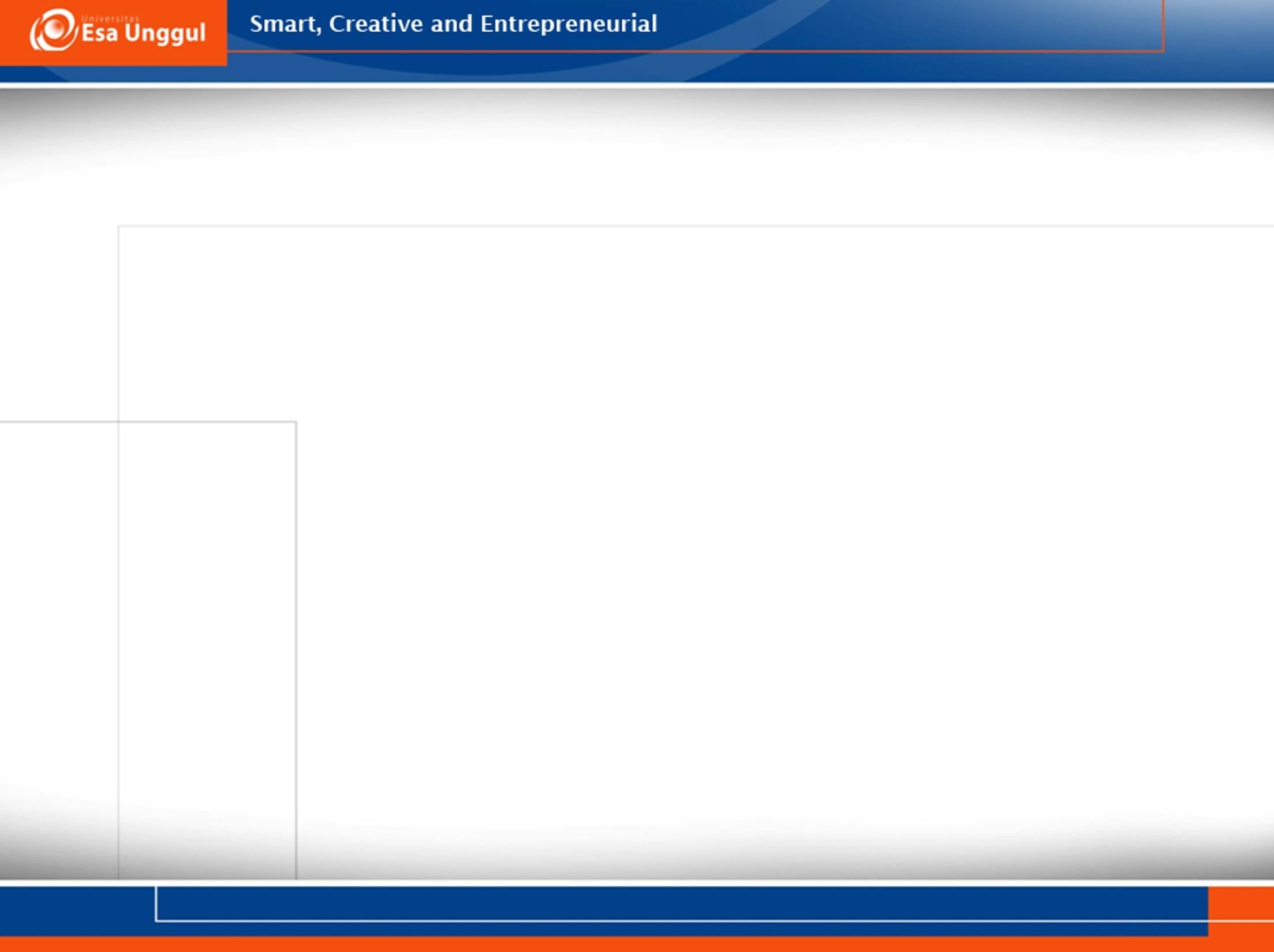 Problems between reading for children
Read to slowly
Don’t have enough have vocabulary
Bored
Would rather watch video and youtube or games
Moody
there are some children who are difficult to manage
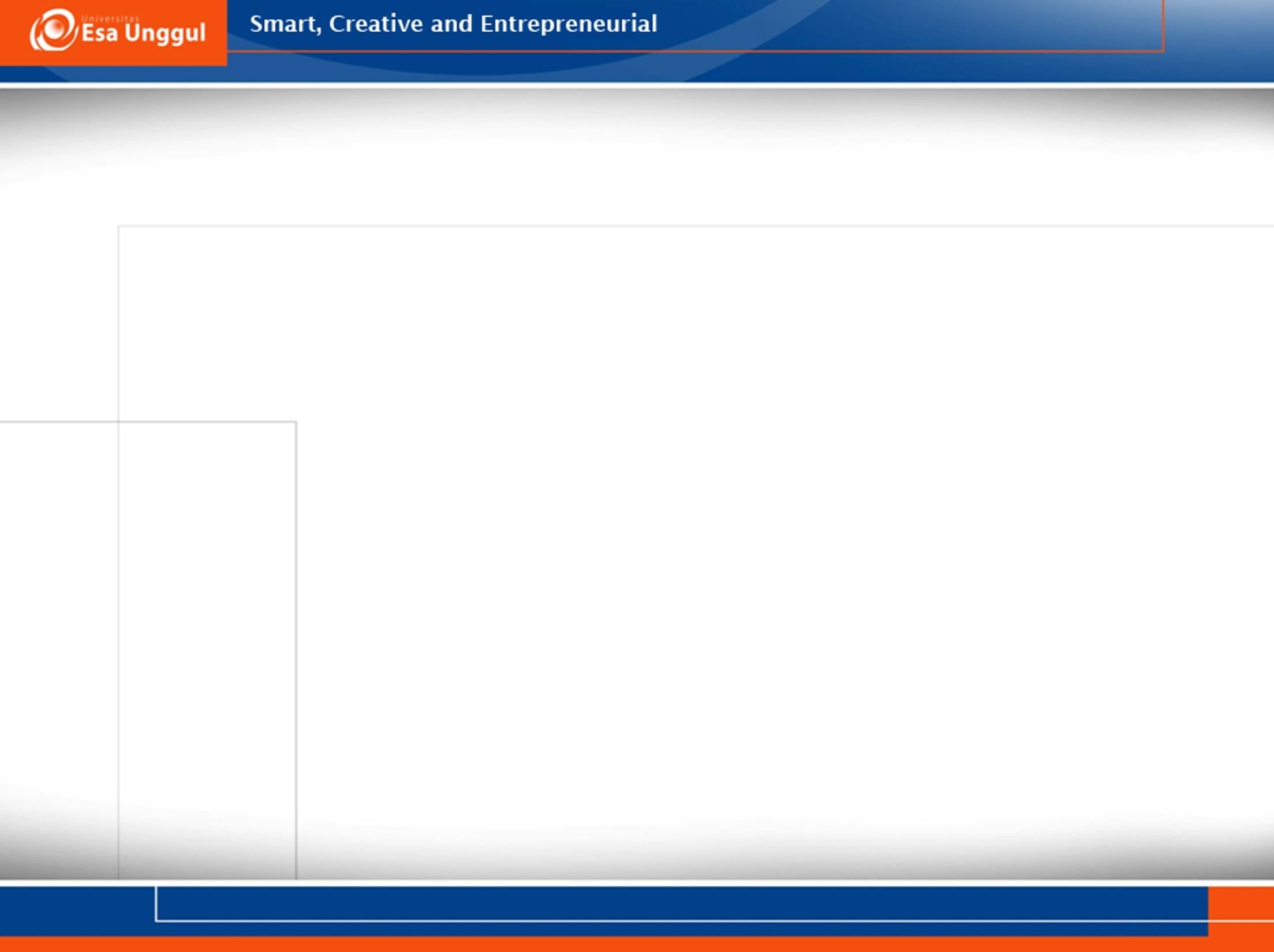 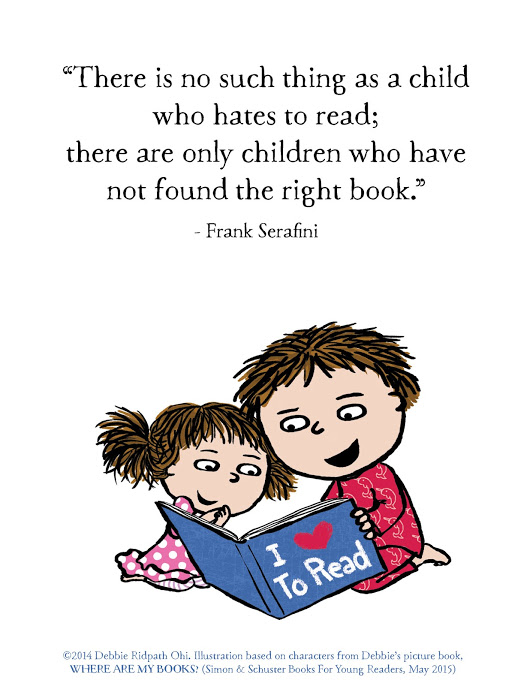 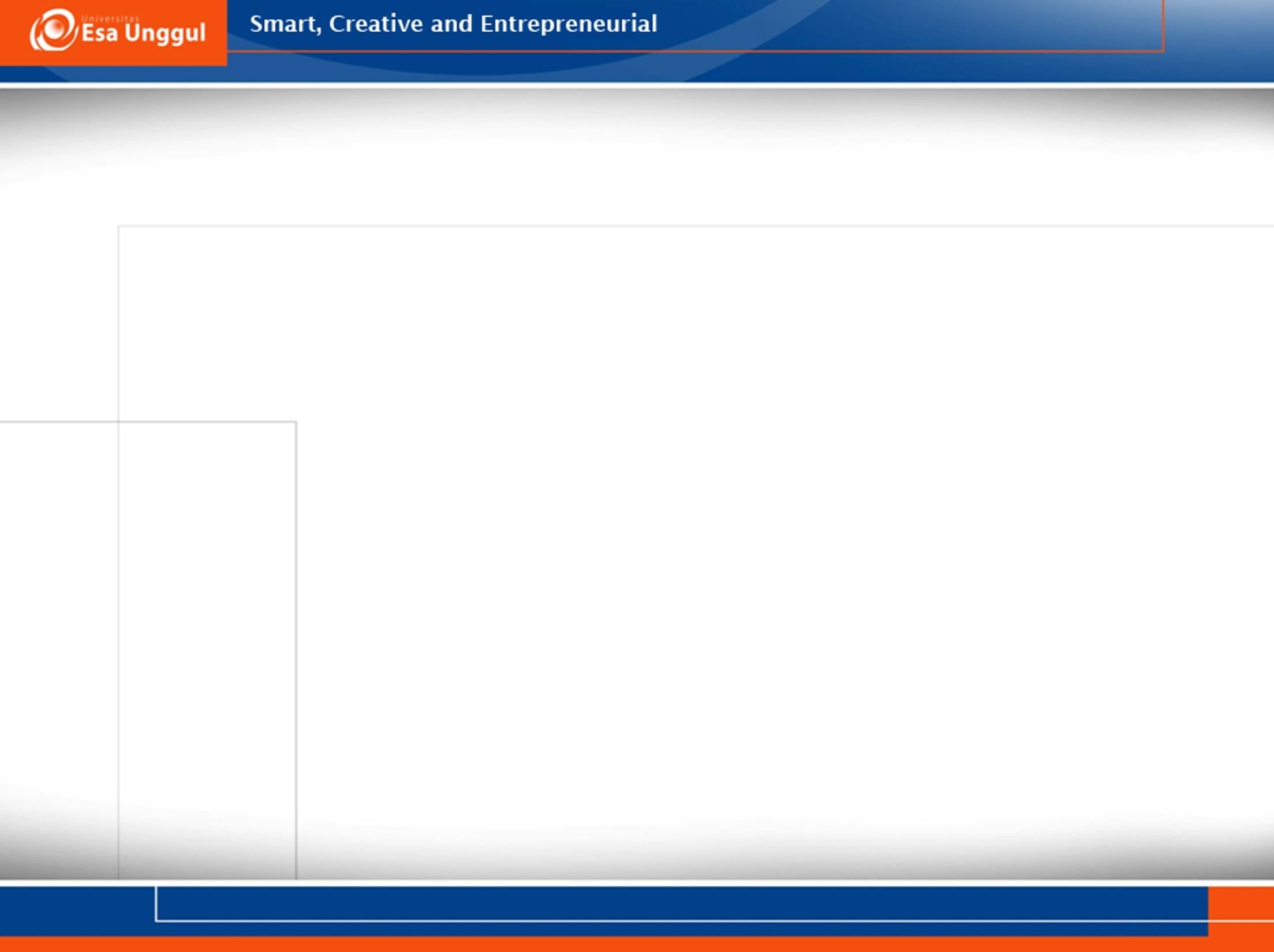 The Principles
Let them choose the material that they want to read which can attract the child's attention to read the book
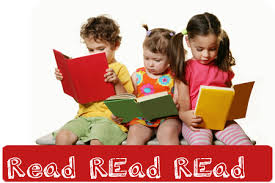 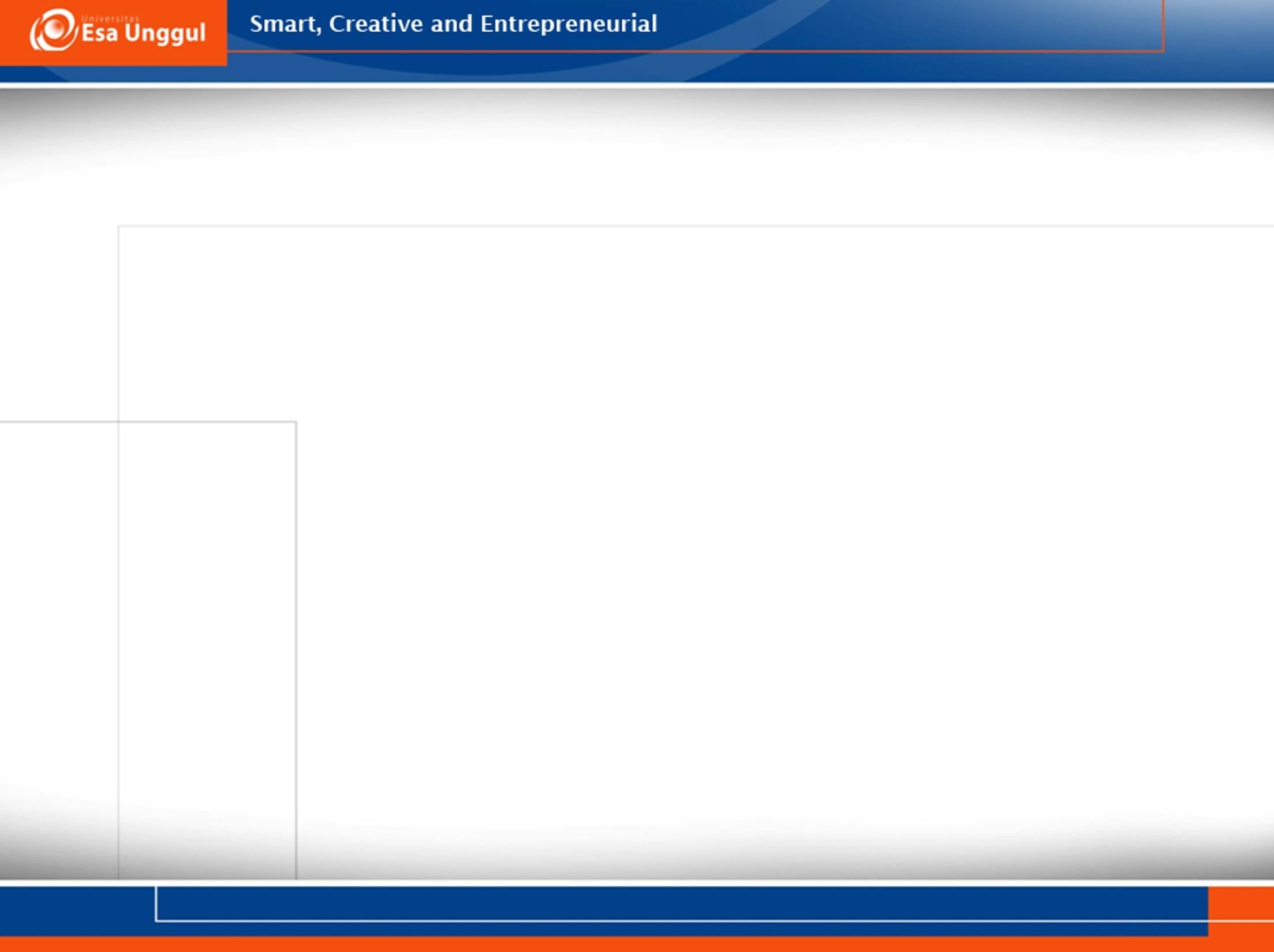 Provide the interesting material and example about color
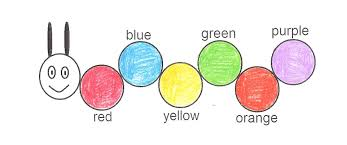 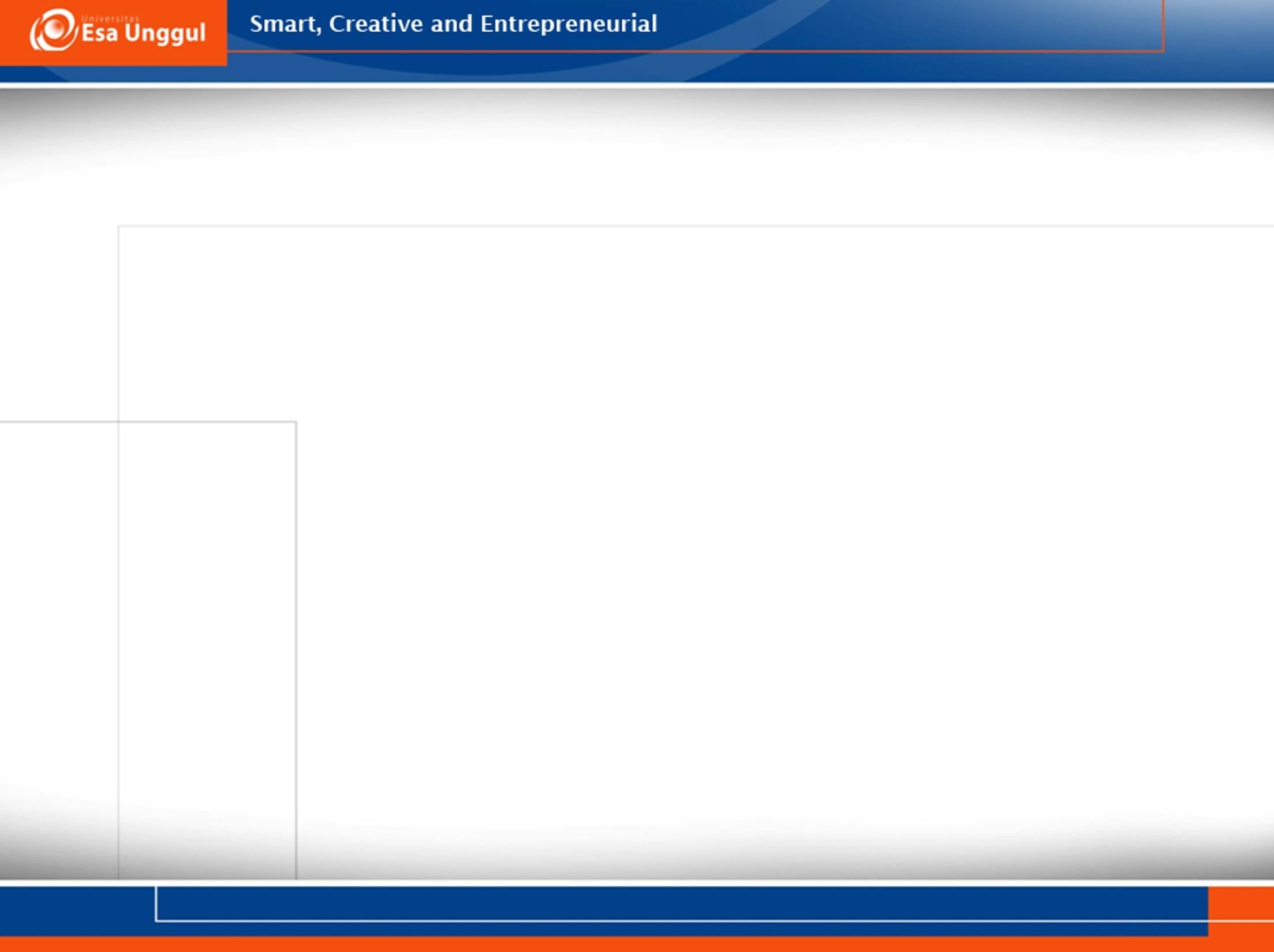 ABOUT ANIMALS (ZOO)
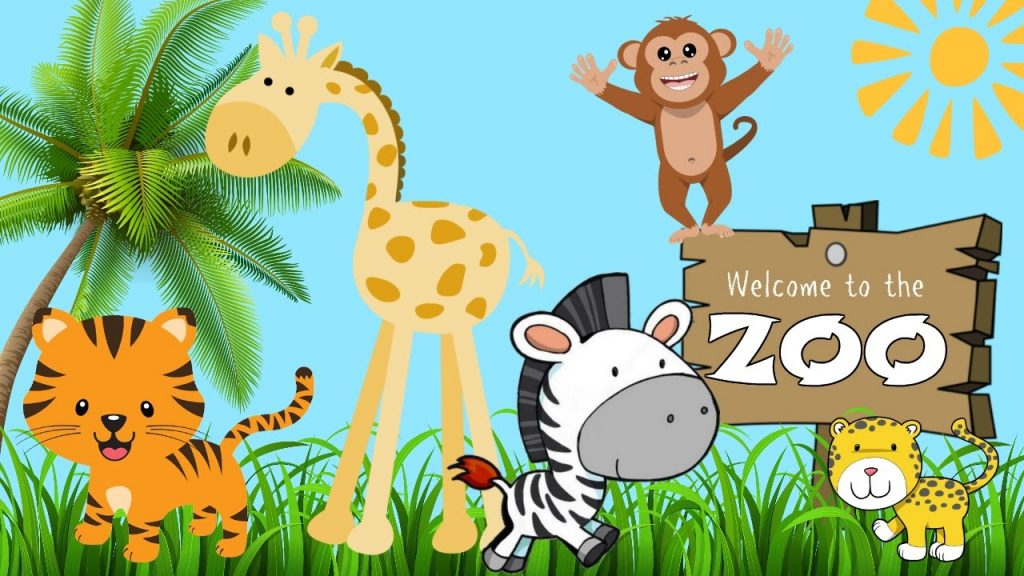 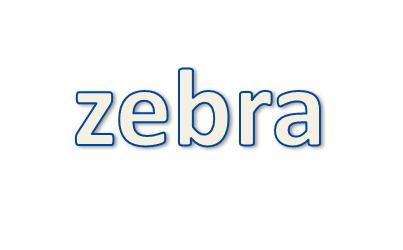 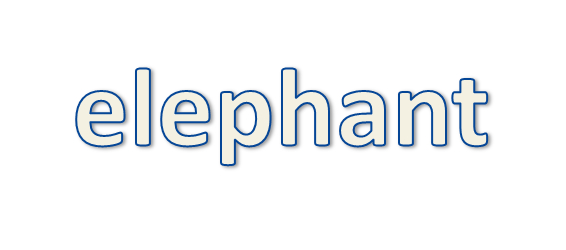 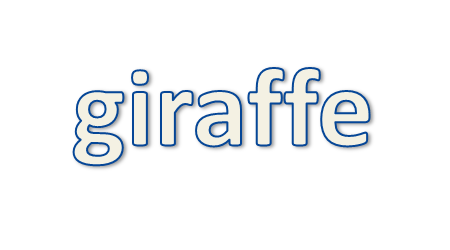 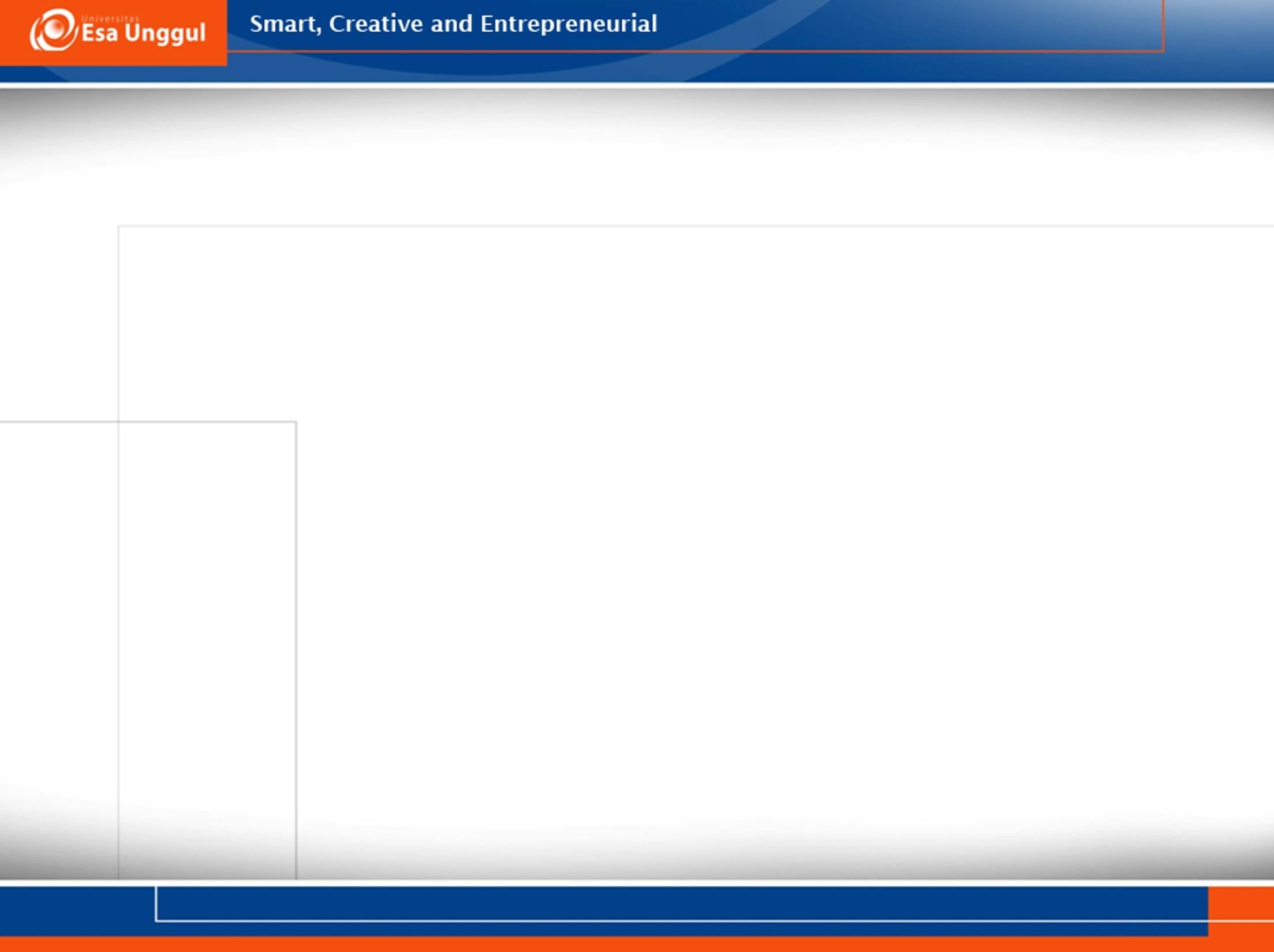 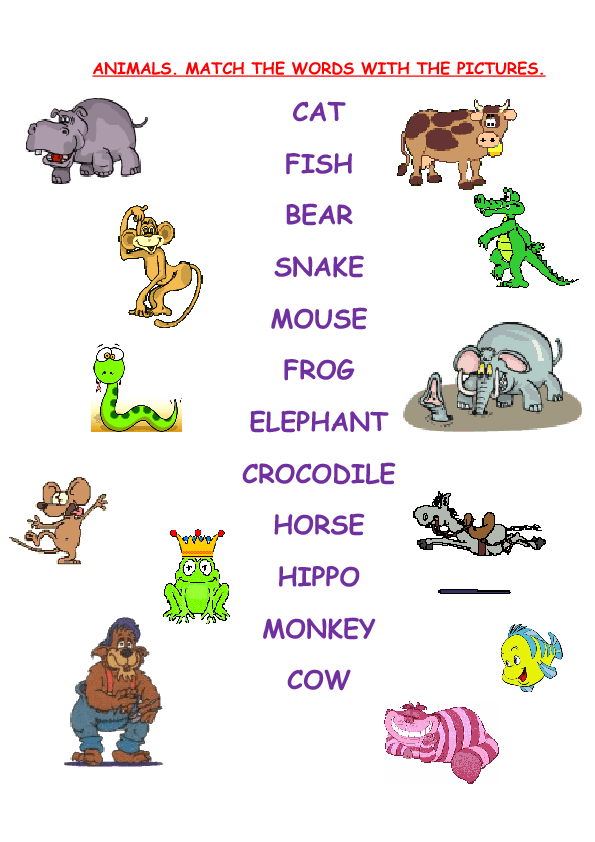 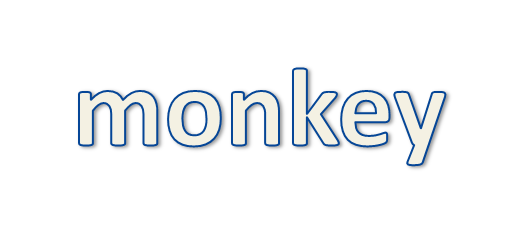 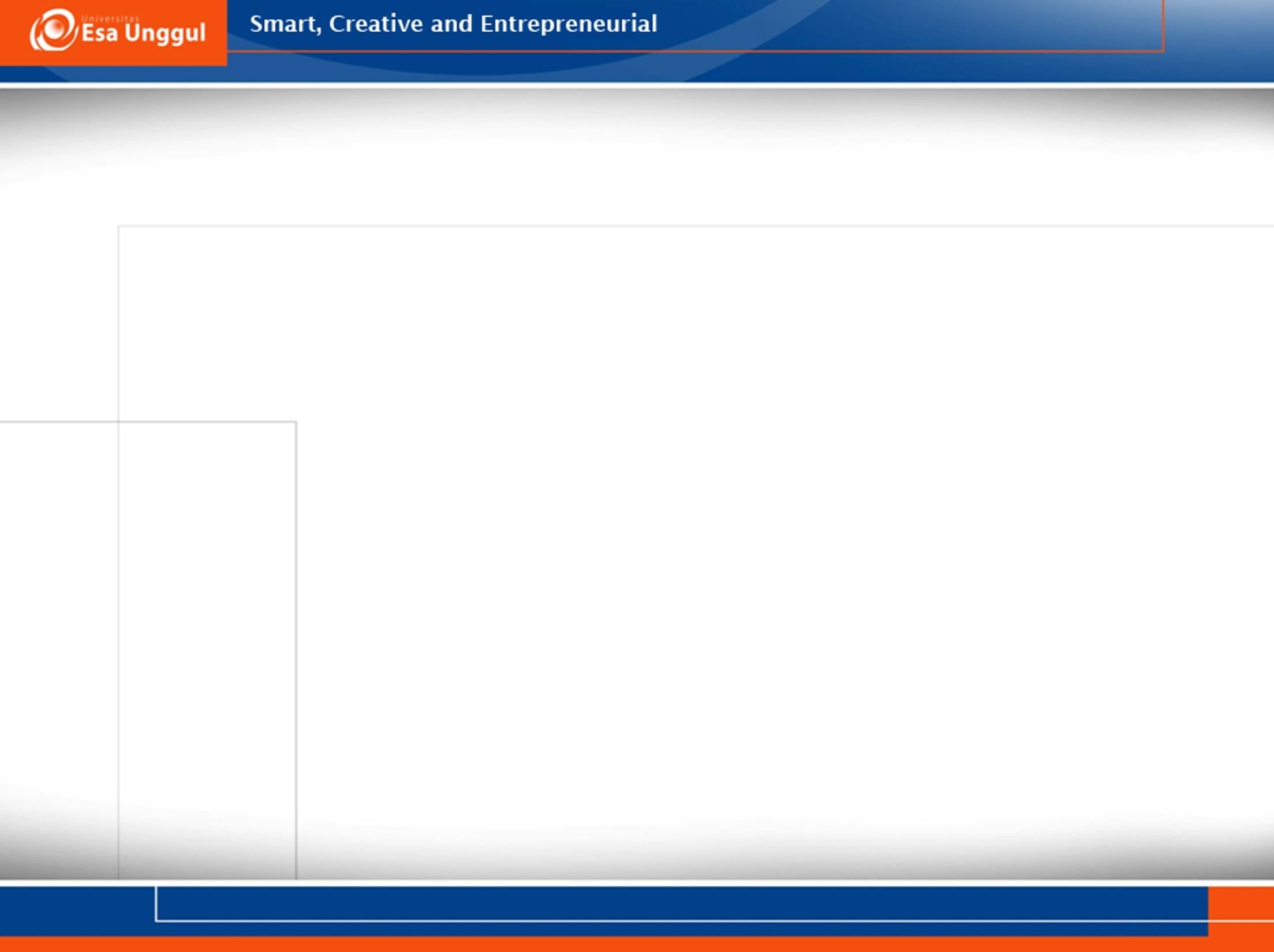 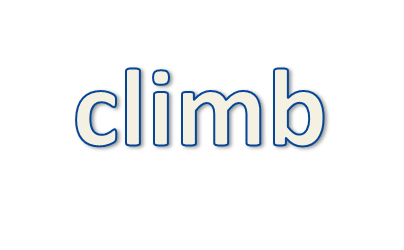 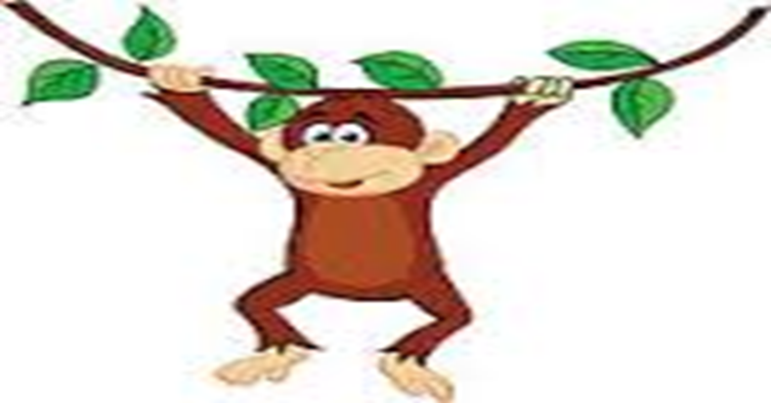 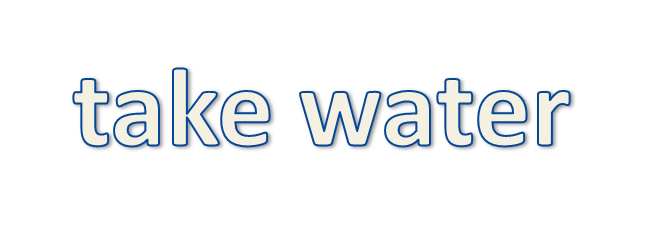 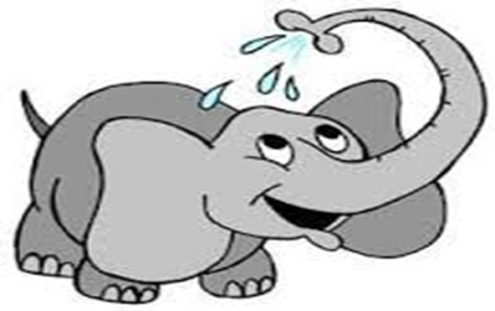 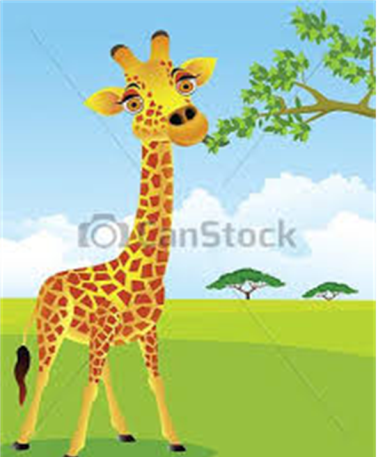 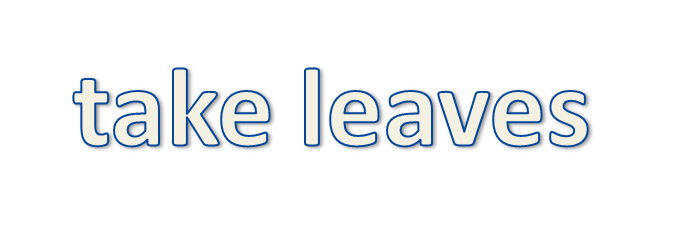 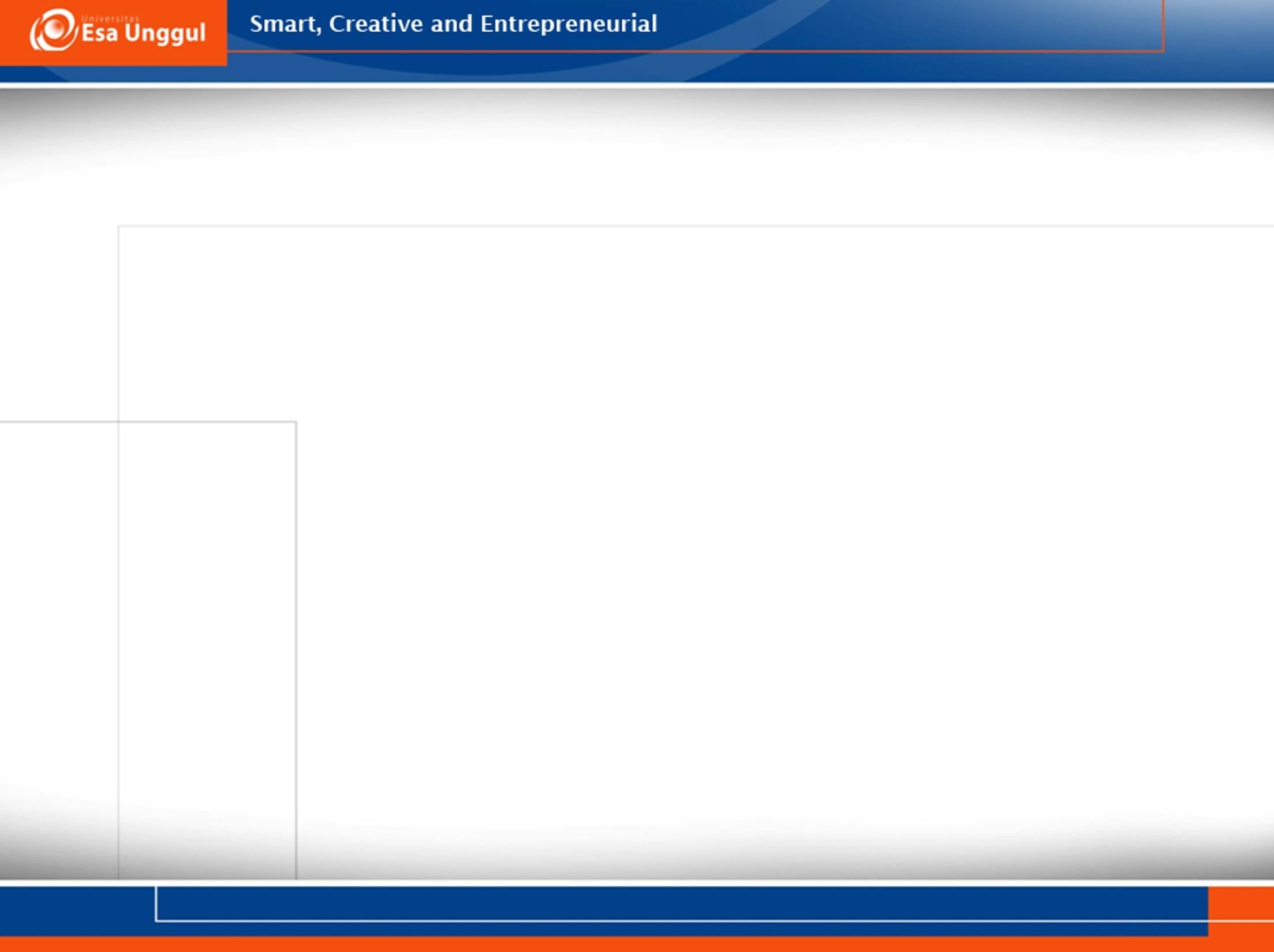 Read the text and answer the questions!
It is a zoo. There are so many animals there. They are elephant, monkey, zebra and giraffe. The monkey can limb. The giraffe can take leaves high. The elephant can take water with its long nose.
 Where are the animals?
What animals are there?
What can the monkey do?
What does the giraffe take?
How does the elephant take water?
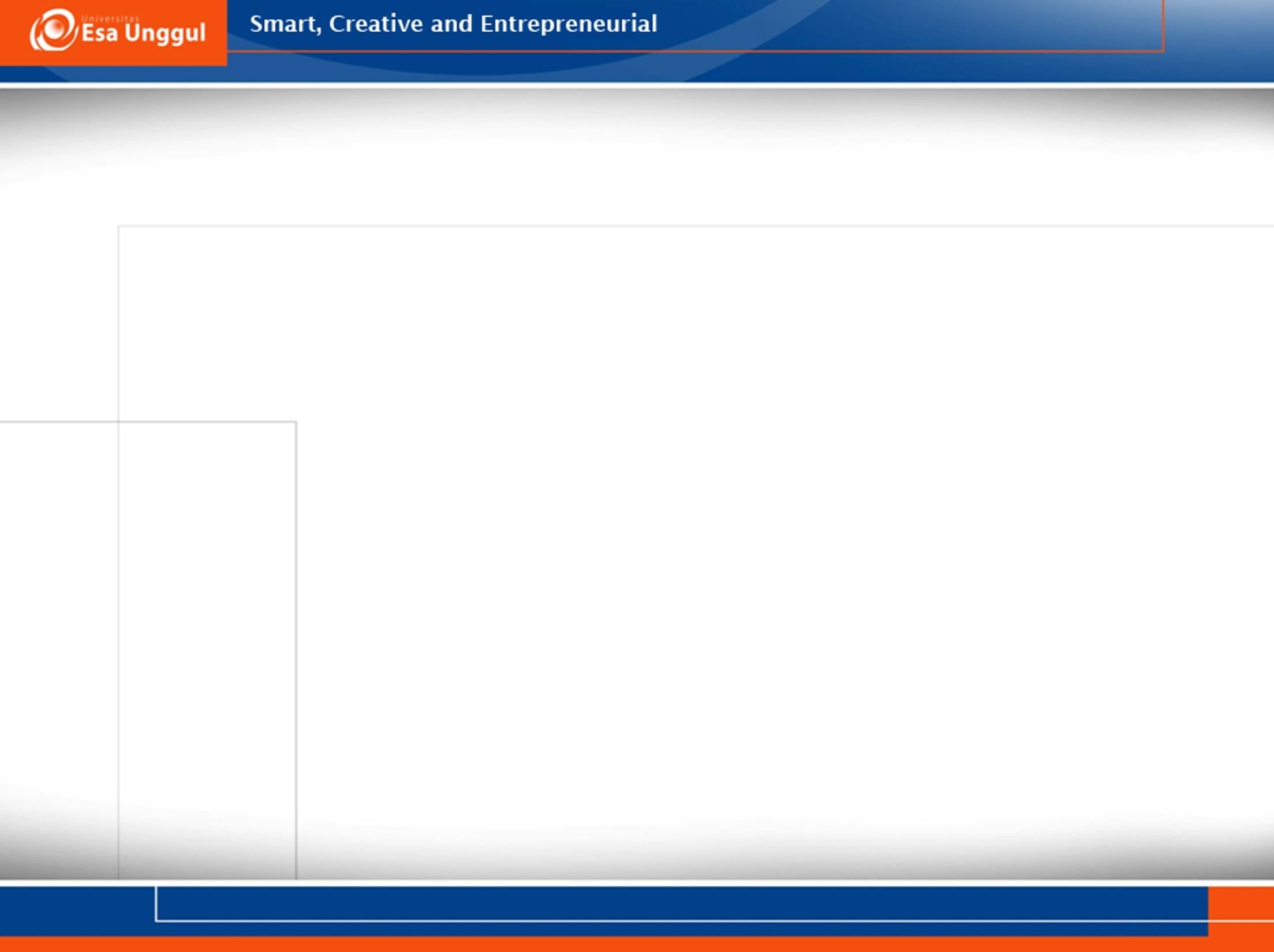 Reference
https://www.google.co.id/url 
https://www.slideshare.net/chindynade1/teaching-reading-to-young-learners
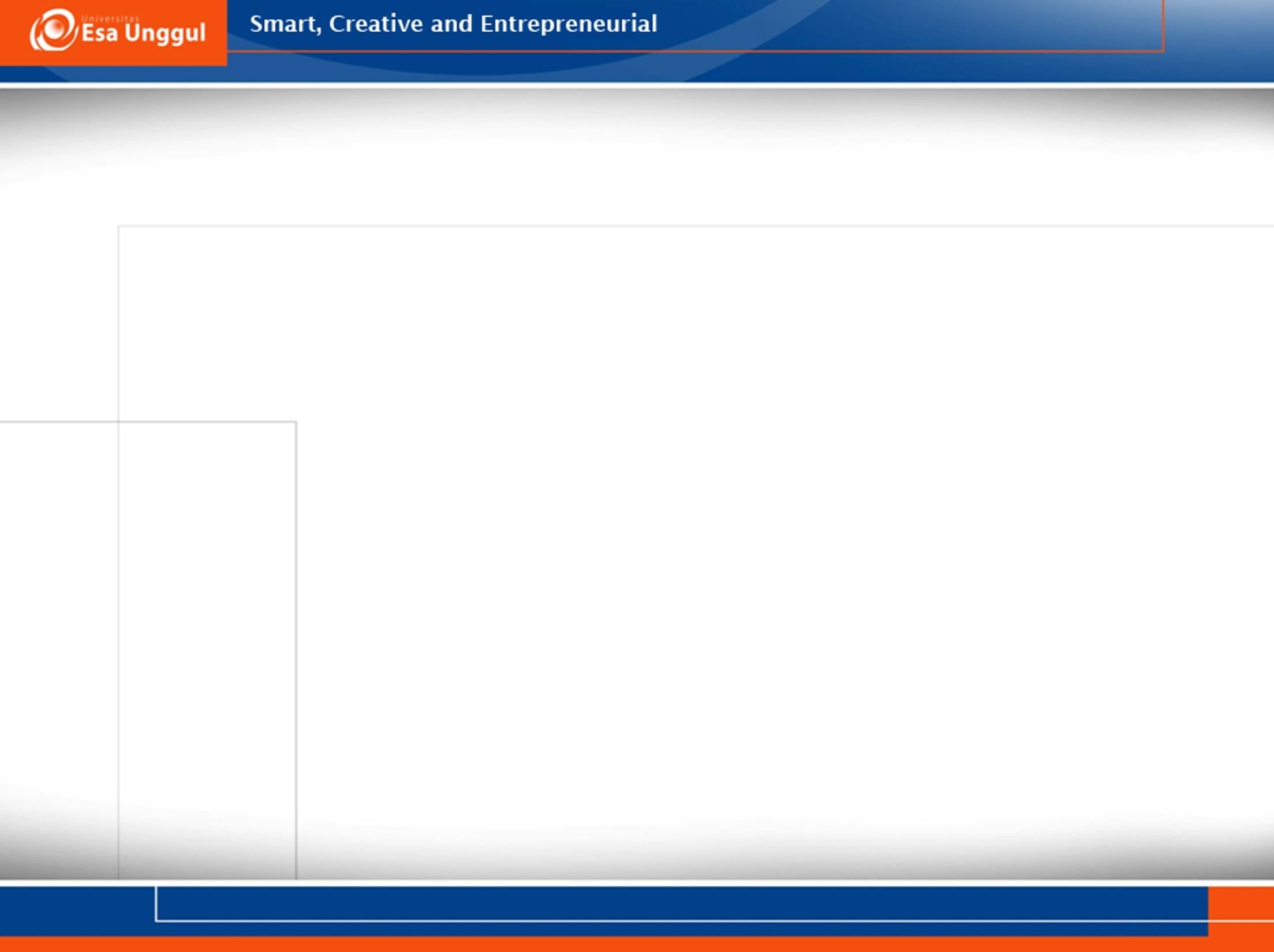 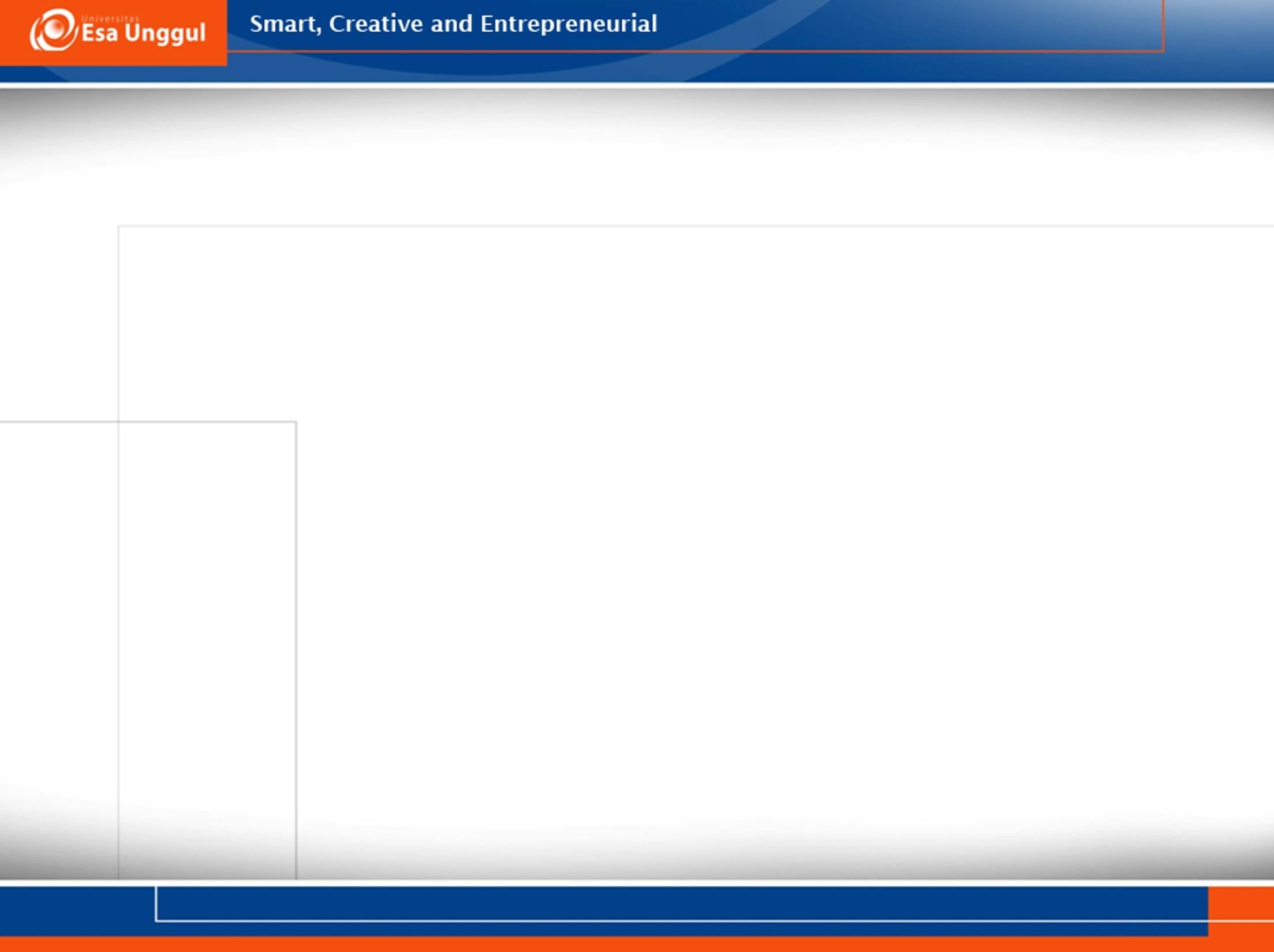 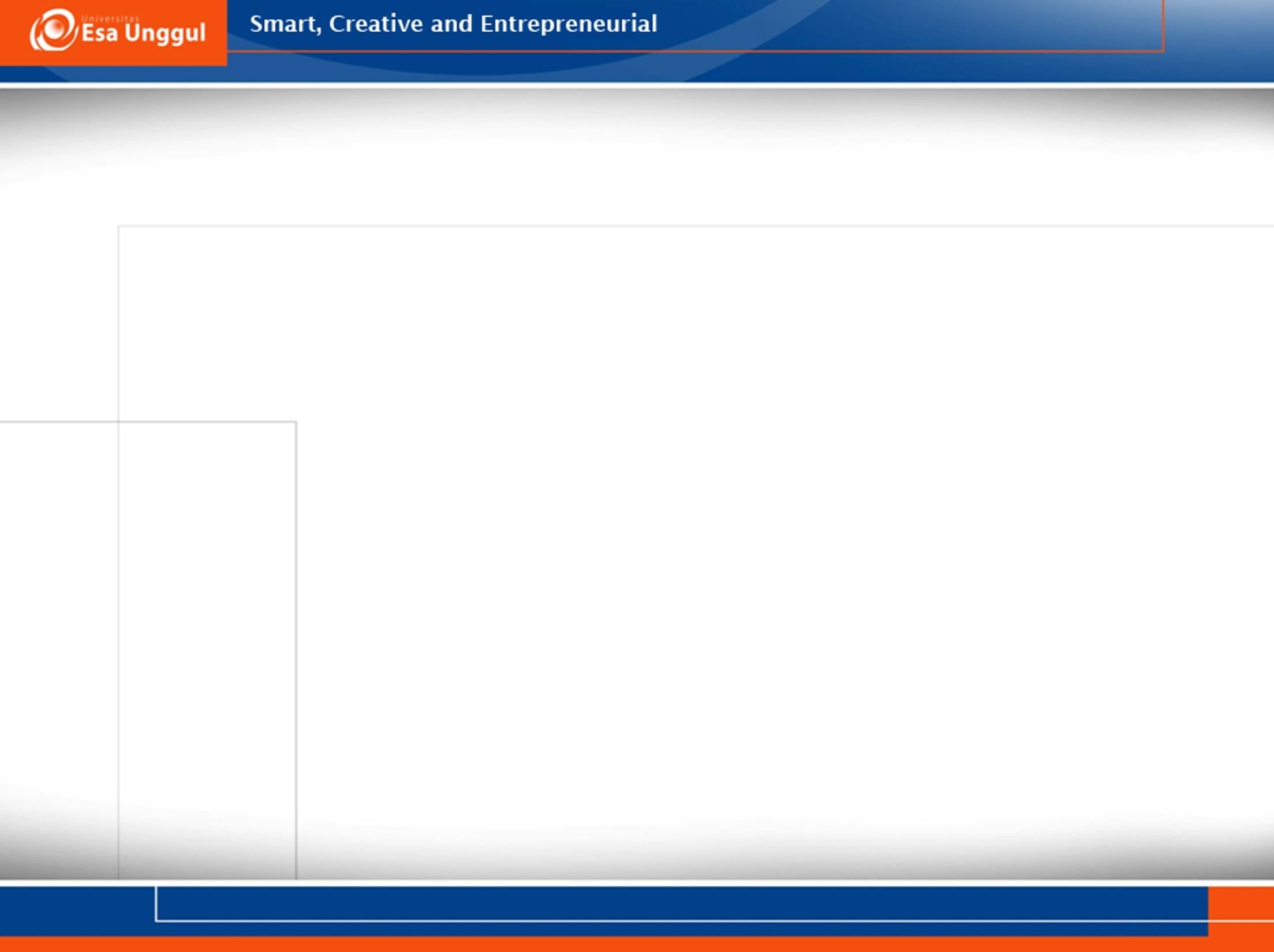 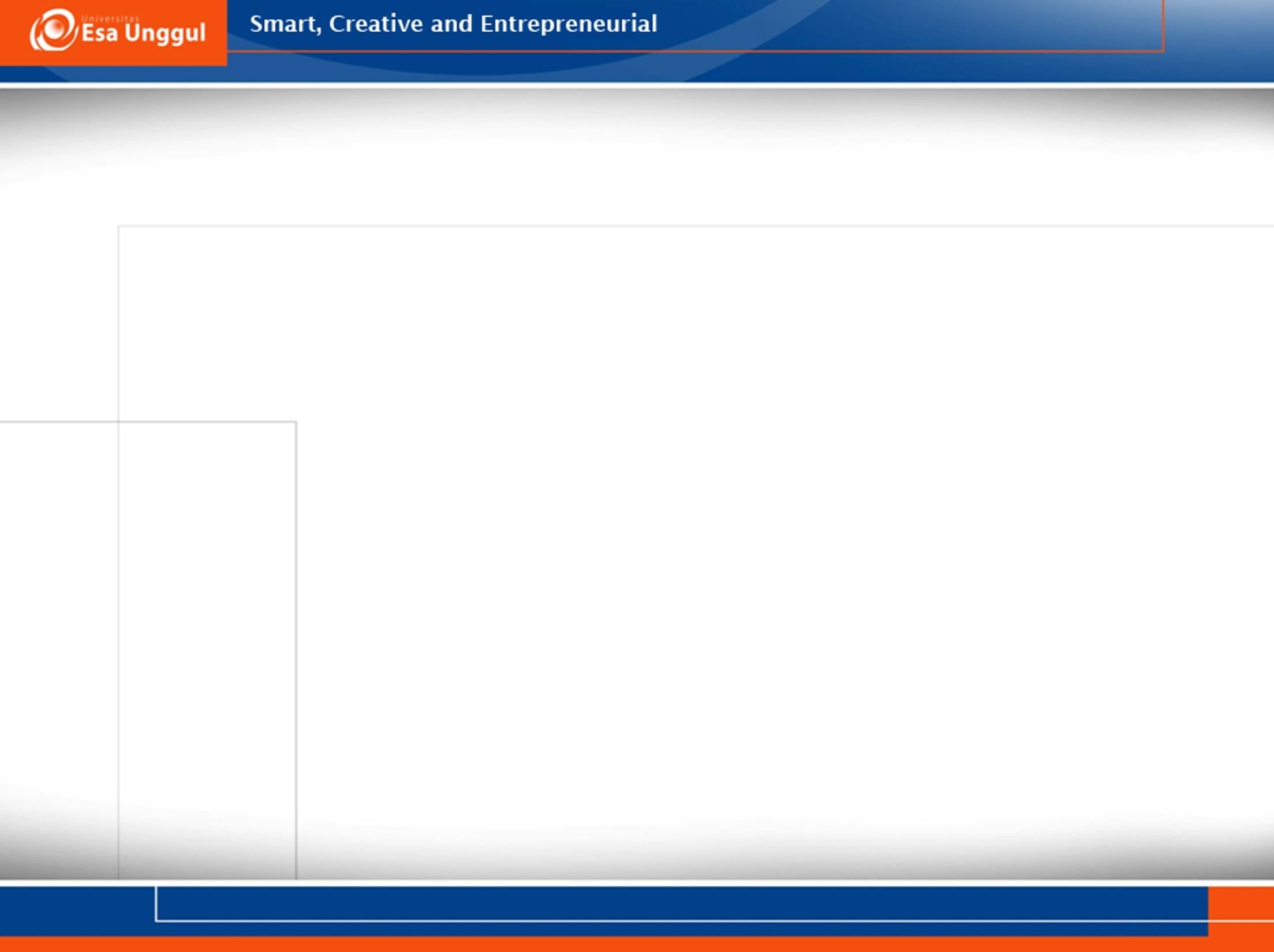 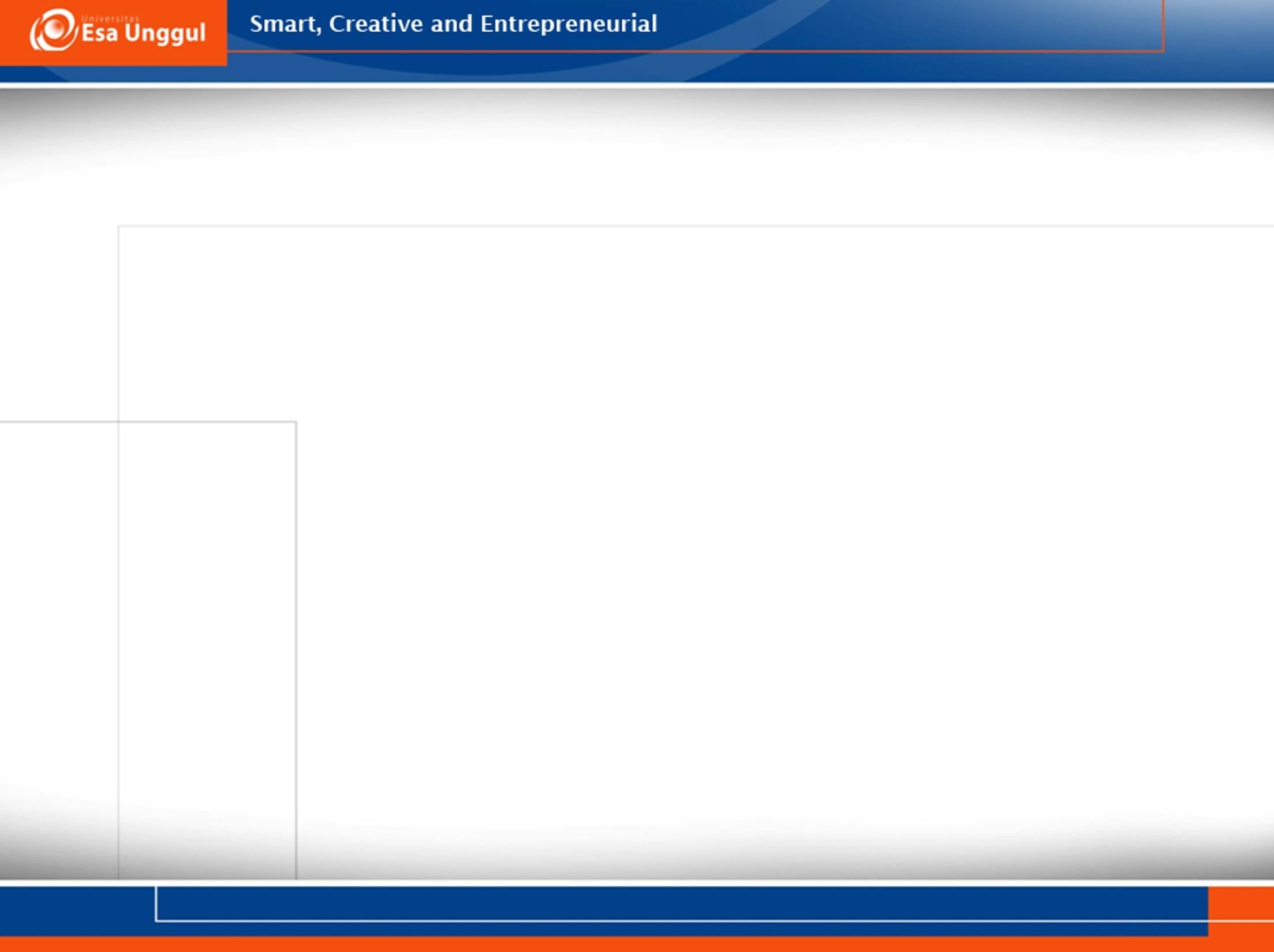 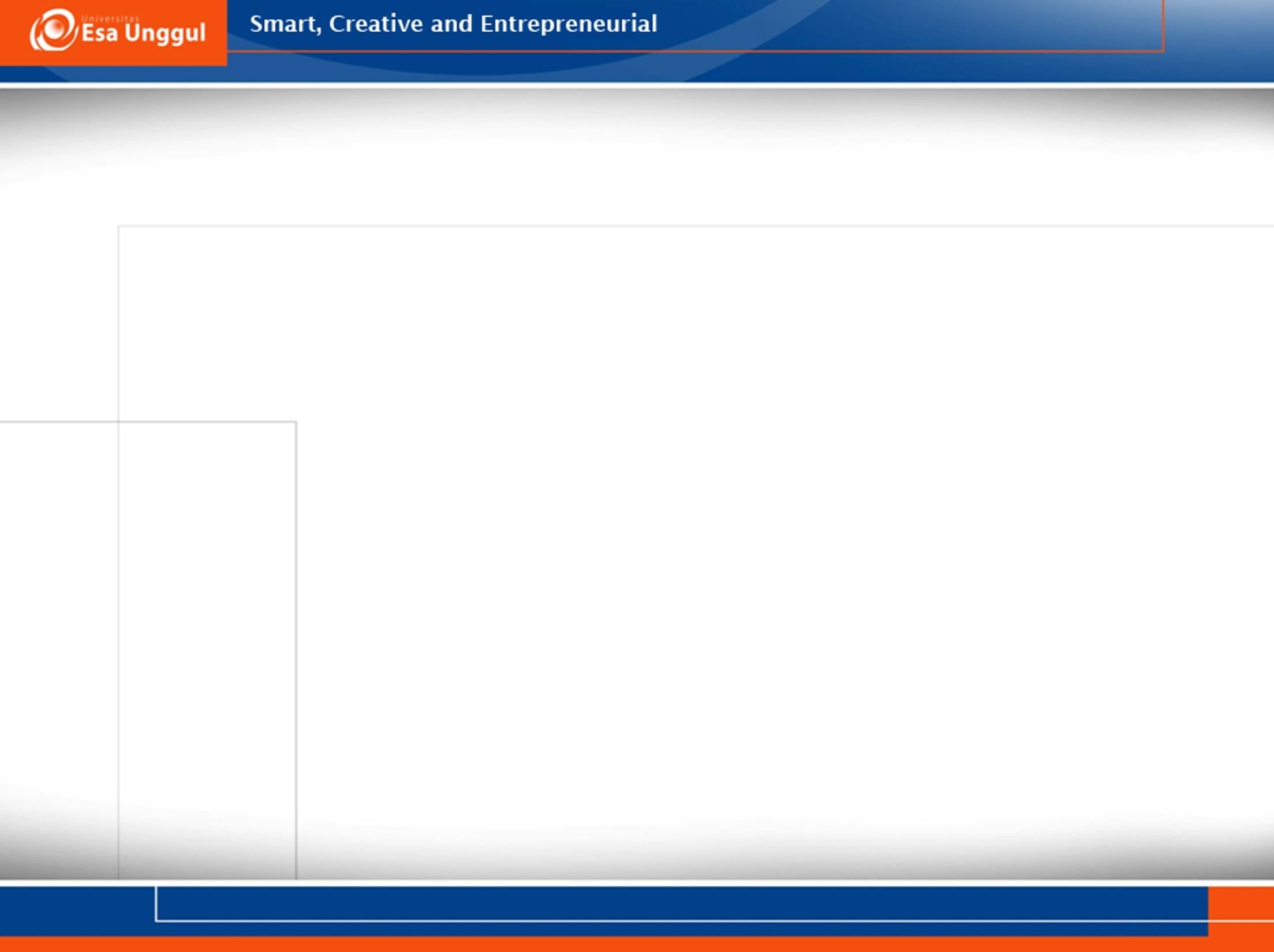